IN3030 Uke 6, våren 2020
Eric Jul 
Programming Technology Group
Programming Section
Inst. for informatikk
1
Resume of Week 05 lecture
Sketch about synchronization
Different synchronizations for finding Max in an array:
No synch: WRONG
Use Java’s synchronized keyword: SLOW
Using a ReentrantLock: BETTER BUT STILL SLOW
Using a Reentrant Lock only when necessary: BETTER
Postponing synchronization by using local max and then synching ONLY at the end: EXCELLENT
Using CyclicBarrier & letting Thread 0 find max of all the local max without synchronization: EXCELLENT
Java Microbenchmark Harness – how to get more detailed info out of the system
2
Plan for uke 06
Første time:
Oblig 1: comments
Modellkode2 -forslag  for testing av parallell kode
Ulike løsninger på i++ 
Vranglås - et problem vi lett kan få (og unngå)
Annen time:
Ulike strategier for å dele opp et problem for parallellisering:
Om primtall – Eratosthenes Sil (ES)
Hvordan representere (ES) effektivt i maskinen
Oblig 3: Primtall
3
Reasons to fail oblig 1
Reasons to fail oblig 1:
NO Report (!)
Lacking tables in the report
Lacking explanation in the report
Lacking diagrams in the report 
Not thread safe code 
Too much synchronization
4
Modell-kode for tidssammenligning av (enkle) parallelle og sekvensiell algoritmer
En god del av dere har laget programmer som virker for:
Kjøre både den sekvensielle og parallelle algoritmen
Greier å kjøre begge algoritmene ‘mange’ ganger for å ta mediantiden for sekvensiell og parallell versjon
Helst skriver resultatene ut på en fil for senere rapport-skriving
Dere kan slappe av nå, og se på Arnes løsning
For dere andre skal jeg gjennomgå Arnes kode slik at dere har et skjelett å skrive kode innenfor
Det mest interessante i dette kurset er tross alt hvordan vi:
Deler opp problemet for parallellisering
Hvordan vi synkroniserer i en korrekt parallell løsning.
Eksempel: utfør i++ i alt N gange.
5
import java.util.*;
import java.util.concurrent.*;
import java.util.concurrent.locks.*;
import easyIO.*;
// file: Modell2.java
// Lagt ut  feb 2017 - Arne Maus, Ifi, UiO
// Som BARE et eksempel, er problemet med å øke fellesvariabelen i  n*antKjerner  ganger løst

class Modell2{// ****** Problemets FELLES DATA HER
	int i;
	final String navn = "TEST AV i++ med synchronized oppdatering";
	 // Felles system-variable - samme for 'alle' programmer
	 CyclicBarrier vent,ferdig, heltferdig ; // for at trådene og main venter på hverandre
	 int antTraader;
	 int antKjerner;
	 int numIter ;          // antall ganger for å lage median (1,3,5,,)
	 int nLow,nStep,nHigh;  // laveste, multiplikator, hoyeste n-verdi
	 int n;	         // problemets størrelse
	 String filnavn;
	 volatile boolean stop = false;
	 int med;
	 Out ut;
                int [] allI; 

	 double [] seqTime ;
	 double [] parTime ;
6
/** for også utskrift på fil */
     synchronized void println(String s) {
	ut.outln(s);
	System.out.println(s);
      }

      /** for også utskrift på fil */
      synchronized void print(String s) {
	 ut.out(s);
	 System.out.print(s);
       }
       /** initieringen i main-tråden */
       void intitier(String args) {
	nLow = Integer.parseInt(args[0]); 	nStep = Integer.parseInt(args[1]); 	nHigh = Integer.parseInt(args[2]); 	numIter = Integer.parseInt(args[3]); 
	seqTime = new double [numIter];
	parTime = new double [numIter];
	ut = new Out(args[4], true);
 
  	 antKjerner = Runtime.getRuntime().availableProcessors();
	 antTraader = antKjerner;
	 vent   = new CyclicBarrier(antTraader+1); //+1, også main
	 ferdig = new CyclicBarrier(antTraader+1); //+1, også main
                heltferdig = new CyclicBarrier (2);       // main venter på tråd 0
                allI = new int [antTraader];
7
// start trådene
                    for (int i = 0; i< antTraader; i++)
		 new Thread(new Para(i)).start();
                      
        } // end initier
   
   public static void main (String [] args) {
      if ( args.length != 5) {
        System.out.println("use: >java Modell2 <nLow> <nStep> <nHigh> <num iter> <fil>");            } else {
	    new Modell2().utforTest(args); 
      }
   } // end main
8
void  utforTest () {
        intitier();        println("Test av  "+ navn+ "\n med "+
        antKjerner + " kjerner , og " + antTraader+" traader,  Median av:" + numIter+" iterasjon\n");        println("\n     n      sekv.tid(ms)   para.tid(ms)    Speedup ");

        for (n = nHigh; n >= nLow; n=n/nStep) {
	for (med = 0; med < numIter; med++) {
	             long t = System.nanoTime();  // start tidtagning parallell
	             // Start alle trådene parallell beregning nå
		try {
		   vent.await();   // start en parallell beregning
		   ferdig.await(); // vent på at trådene er ferdige
		} catch (Exception e) {return;}
		try {   heltferdig.await(); // vent på at tråd 0 har summert svaret
		} catch (Exception e) {return;}
                         
                               // her kan vi lese svaret 
                              
		t = (System.nanoTime()-t);
		parTime[med] =t/1000000.0;
                               println(« svaret er:» + i + «for n =» +n);                       

		 t = System.nanoTime(); // start tidtagning sekvensiell
		 //**** KALL PÅ DIN SEKVENSIELLE METODE  H E R ********
		 sekvensiellMetode (n,numIter);
		 t = (System.nanoTime()-t);
		 seqTime[med] =t/1000000.0;
	} // end for med
9
println(Format.align(n,10)+
                          Format.align(median(seqTime,numIter),12,3)+
                          Format.align(median(parTime,numIter),15,3)+                          Format.align(median(seqTime,numIter)/median(parTime,numIter),13,4));             } // end n-loop
            exit(); 
      } // utforTest 

     /** terminate parallel threads*/ 
     void exit() { 
	stop = true; 
	try { // start the other threads and they terminate 
		vent.await(); 
	} catch (Exception e) {return;} 
	ut.close(); 
      }   // end exit 

       /*** HER er din egen sekvensielle metode som  selvsagt IKKE ER synchronized, */
       void sekvensiellMetode (int n,int numIter){
	 for (int j=0; j<n; j++){
 		     i++;
                 }
      } // end sekvensiellMetode 

      /*** Her er evt. de parallelle metodene som ER synchronized  - treig*/
       synchronized void addI() {
	  i++;
       }
10
class Para implements Runnable{
	   int ind, minI=0, fra,til,num; 
	   Para(int i) { ind =i; } // konstruktor

       /*** HER er dine egen parallelle metoder som IKKE er synchronized */
       void  parallellMetode(int ind) {
	 for (int j=0; j<n; j++){
  		    minI++;
	}
               allI [ind] = minI;
        }

        void paraInitier(int n) {
	num = n/antTraader; 
	fra = ind*num; 
	til = (ind+1)*num; 
	if (ind == antTraader-1) til =n;
                 minI =0;
        }// end paraInitier
11
public void run() { // Her er det som kjores i parallell:
	   while (! stop) {
	            try {  // wait on all other threads + main
		     vent.await();
	             } catch (Exception e) {return;}
         	            if (! stop) {
		    paraInitier(n);
	                    //**** KALL PÅ DINE PARALLELLE METODER  H E R ********
		      parallellMetode(ind); // parameter: traanummeret: ind

		      try{ // make all threads terminate
			ferdig.await();
		      } catch (Exception e) {}
	            } // end ! stop thread 
	
	         // tråd nr 0 adderer de 'numThreads' minI - variablene til en felles verdi 
	     if (ind == 0) { i =0;
	         for (int j = 0; j < antTraader; j++) { i += allI[j]; }

	         try {   heltferdig.await();  // si fra til main at tråd 0 har summert svaret
	         } catch (Exception e) {return;}

	   } // end tråd 0
             } // end while !stop
         } // end run
     } // end class Para
12
Hvor lang tid tar et synchronized kall? Demoeks. hadde n synchroniced metode for all skriving til felles ‘i’.
Kjørte modell-koden for n=10 000 000 (3 ganger)









Svar: Et synchronized kall tar ca. 1000/(8*1000 000 )ms = 0.15 s = 150ns. = ca. 500 instruksjoner.
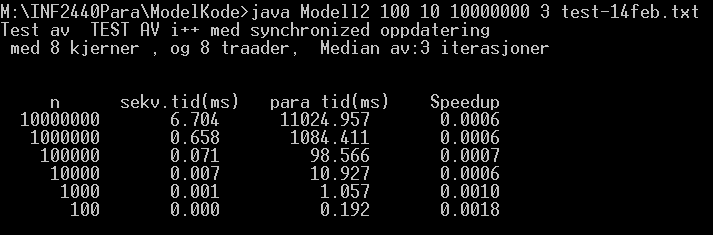 13
Finnes det alternativer & riktig kode?
a) Bruk av ReentrantLock (import java.util.concurrent.locks.*;)






Kjøring:





 5x fortere enn synchronized !
// i felledata-omraadet i omsluttende klasse
 ReentrantLock laas = new ReentrantLock();
            …………
  /*** HER skriver du eventuelle  parallelle metoder som ER synchronized */
   void addI() {
         laas.lock();
 	i++;
         try{ laas.unlock();} catch(Exception e) {return;}  } // end addI
M:\INF2440Para\ModelKode>java ModellAlt 1000000 5 test.txt
Test av  TEST AV i++ med ReentrantLock oppdatering med 8 kjerner , og 8 traader
Median of 5:  Sekv. tid:        0.70 ms, Para tid:      212.44 ms,
 Speedup:  0.003, n = 1000000
14
b) Alternativ b til synchronized: Bruk av AtomicInteger
Bruk av AtomicInteger (import java.util.concurrent.atomic.*;)





Kjøring:





Konklusjon: Både ReentrantLock og AtomicInteger er 5x fortere enn synchronized metoder + at all parallell kode kan da ligge i den parallelle klassen.
// i felledata-omraadet i omsluttende klasse
   AtomicInteger i = new AtomicInteger();
            …………
   /*** HER skriver du eventuelle  parallelle metoder som ER synchronized */
    void addI() {
         i.incrementAndGet();    } // end addI
M:\INF2440Para\ModelKode>java ModellAlt 1000000 5 test.txt
Test av  TEST AV i++ med AtomicInteger oppdatering
 med 8 kjerner , og 8 traader
Median of 5:  Sekv. tid:        0.66 ms, Para tid:      235.91 ms,
 Speedup:  0.003, n = 1000000
15
c) : Lokal kopi av i hver tråd og en synchronized oppdatering fra hver tråd til sist.
/*** HER skriver du eventuelle  parallelle metoder som ER synchronized */
            synchronized void addI(int tillegg) {
	          i = i+ tillegg;
            } // end addI
            …….
             class Para implements Runnable{
	         int ind;
                       int minI=0;
	     …..
                      /*** HER skriver du parallelle metode som IKKE er synchronized */
                     void  parallellMetode(int ind) {
		  for (int j=0; j<n; j++)
		         minI++;
	       } // end parallellMeode

	       public void run() { 
                                  ……
	         	      if (! stop) {
		       //**** KALL PÅ DIN PARALLELLE METODE  H E R ********
			parallellMetode(ind); 
			 addI(minI);
    		               try{ ……
16
Kjøring av alternativ C (lokal kopi først):
Kjøring:




Betydelig raskere, ca. 500x enn alle de andre korrekte løsningene og noe raskere enn den sekvensielle løsningen
Eneste riktige løsning som har speedup > 1.
Husk: Ingen vits å lage en parallell algoritme hvis den sekvensielle er raskere.
M:\INF2440Para\ModelKode>java ModellAlt 1000000 5 test.txt
Test av  TEST AV i++ forst i lokal i i hver traad, saa synchronized oppdatering av i,  med 8 kjerner , og 8 traader
Median of 5:  Sekv. tid:        0.71 ms, Para tid:        0.47 ms,
 Speedup:  1.504, n = 1000000
17
Oppsummering av kjøretider
Oppsummering:
Synkronisering av skriving på felles variable tar lang tid, og må minimeres (og synchronized er spesielt treg)
Selv den raskeste er 500x langsommere enn å ha lokal kopi av fellesvariabel int i , og så addere svarene til sist.
Synkronisering kan «drepe»!
18
Vranglås (deadlock): Rekkefølgen av flere synkroniseringer fra flere ulike tråder: går det alltid bra?
Anta at du har to ulike parallelle klasser A og B og at som begge bruker to felles synkroniseringsvariable: Semphorene  ‘vent’ og ‘ferdig’ (begge initiert til 1).
A og B synkroniserer seg ikke i samme rekkefølge:
A sier:
try{
   vent. acquire();
   ferdig. acquire();
} catch(Exception e) {return;} 

…gjør noe….

ferdig.release();
vent.release();
B sier:
try{
     ferdig. acquire();
     vent. acquire();
} catch(Exception e) {return;} 

…gjør noe….

vent.release();
ferdig.release();
19
Ytre klasse VrangLaas med to indre klasser SkrivA og SkrivB
class SkrivA extends Thread{
         public void run() {
             for (int j = 0; j<antGanger; j++) {
	  try {  // wait 			        vent.acquire(); 
 	        ferdig.acquire();		  } catch (Exception e) {return;}
		  a++;
                     System.out.println(" a: " +a);
 	   vent.release();
                      ferdig.release();
             } // end j
      } // end run A } // end class SkrivA

 class SkrivB extends Thread{
         public void run() {
             for (int j = 0; j<antGanger; j++) {
	  try {  // wait 			      ferdig.acquire();			      vent.acquire(); 	  } catch (Exception e) {return;}
		  b++;
                     System.out.println(" b: " +b);
 	   vent.release();
                      ferdig.release();
             } // end j
      } // end run B  } // end class SkrivB} // end class VrangLaas
public class VrangLaas{
    int  a=0,b=0, antGanger;               // Felles variable a,b
    Semaphore ferdig, vent ;
    SkrivA aObj;
    SkrivB bObj;

     public static void main (String [] args) {
           if (args.length != 1) {
	System.out.println(" bruk: java <ant ganger oeke> );
           } else {
                 int antKjerner = Runtime.getRuntime().                                         availableProcessors();
                   System.out.println("Maskinen har "+ antKjerner +                      " prosessorkjerner.\n");
	 VrangLaas p =  new VrangLaas();
	 p.antGanger  = Integer.parseInt(args[0]);
	 p.utfor();
            }
        } // end main

        void  utfor () {
                vent   = new Semaphore(1); 
                ferdig = new Semaphore(1);
                 (aObj =  new SkrivA()).start();                 (bObj =  new SkrivB()).start();
           } // utfor
20
Vranglås – del 2
Dette kan gi såkalt vranglås (deadlock) ved at begge trådene venter på at den andre skal bli gå videre.
Hvis operasjonene blandes slik går det galt (og det skjer også i praksis!)
A
ferdig. acquire();
vent. acquire();
vent. acquire();
ferdig. acquire();
B
tid
Begge fortsetter
A må vente på at B slipper 
ferdig
B må vente på at A slipper 
vent
21
Vranglås - løsning
A og B venter på hverandre til evig tid – programmet ditt henger!
Løsning: Følg disse enkle regler i hele systemet (fjerner all vranglås):
Hvis du skal ha flere synkroniserings-objekter i programmet, så må de sorteres i en eller annen rekkefølge.
Alle tråder som bruker to eller flere av disse, må be om å få vente på dem  (s.acquire(),..) i samme rekkefølge som de er sortert !
I hvilken rekkefølge disse synkroniserings-objektene slippes opp (s. release(),..) har mer med hvem av de som venter man vil slippe løs først, og er ikke så nøye; gir ikke vranglås.
22
End of first lecture IN3030 week 06
23
Om å parallelliser et problem
Utgangspunkt: Vi har en sekvensiell effektiv og riktig sekvensiell algoritme som løser problemet.
Vi kan dele opp både koden og data (hver for seg?)
Vanligst å dele opp data
Som oftest deler vi opp data, og lar ‘hele’ koden virke på hver av disse data-delene (en del til hver tråd).
Eks: Matriser
radvis eller kolonnevis oppdeling av C til hver tråd
Omforme data slik at de passer bedre i cachene (transponere B)
Rekursiv oppdeling av data  (‘lett’)
     Eks: Quicksort
Også mulig å dele opp koden:
Alternativ Oblig3 i INF1000: Beregning av Pi (3,1415..) med 17 000 sifre med tre ArcTan-rekker
Primtalls-faktorisering av store tall N for kodebrekking:
N= p1* p2
24
Å dele opp algoritmen
Koden består en eller flere steg; som oftest i form av en eller flere samlinger av løkker (som er enkle, doble, triple..)
Vi vil parallellisere med k tråder, og hver slikt steg vil få hver sin parallellisering med en CyclickBarrier-synkronisering mellom hver av disse delene + en synkronisert avslutning (join(), ..).
Eks:
finnMax – hadde ett slikt steg: for (int i = 0 …n-1)  -løkke
MatriseMult hadde ett slikt steg med trippel-løkke 
Flere steg mulig: Eksempler senere i kurs (Radix)
25
Å dele opp data – del 2
For å planlegge parallellisering av ett slikt steg må vi finne:
Hvilke data i problemet er lokale i hver tråd?
Hvilke data i problemet er felles/delt mellom trådene?
Viktig for effektiv parallell kode.
Hvordan deler vi opp felles data (om mulig) 
Kan hver tråd beregne hver sin egen, disjunkte del av data
Færrest mulig synkroniseringer (de tar ‘mye’ tid)
26
Om primtall – og om Eratosthenes sil (oblig 3)
Oblig 3: Primtall og faktorisering av ikke-primtall.
Et primtall er :Et heltall som bare lar seg dividere med 1 og seg selv.
1 er ikke et heltall (det mente mange på 1700-tallet, og noen mener det fortsatt)
Ethvert tall N > 1 lar seg faktorisere som et produkt av primtall:
N =  p1*p2*p3*………*pk
Denne faktoringen er entydig (pånær rækkefølge); dvs. den eneste faktoriseringen av N – gjøres entydig hvis tall i faktoriseringen sorteres
Hvis det bare er ett tall i denne faktoriseringen, er N selv et primtall
27
Litt mer om Eratosthenes
Eratosthenes, matematikker, laget også et estimat på jordas radius som var < 1,5% feil, grunnla geografi som fag, fant opp skuddårsdagen + at han var sjef for Biblioteket i Alexandria (den tids største forskningsinstitusjon).
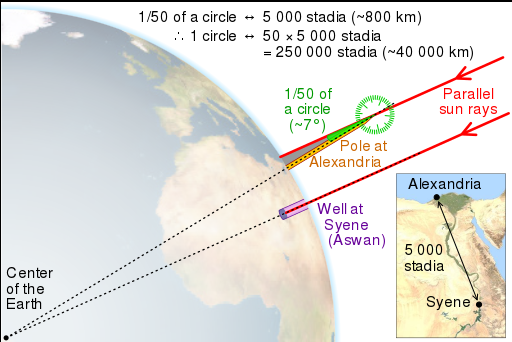 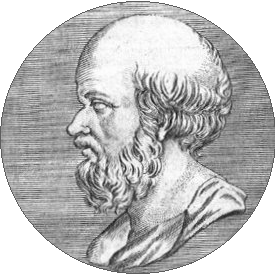 28
2 måter å lage primtall
Ønsker at finne alle primtal pi < N
Lage en tabell over alle de primtallene vi trenger
Eratosthene sil

Dividere alle tall < N  med alle oddetall  <       ?
Divisjonsmetoden
(Hvorfor ikke oddetallmopp til N?)
29
Hvad er raskest?
A) Med Eratosthenes sil:




Med gjentatte divisjoner




Å lage primtallene p og finne dem ved divisjon (del på alle oddetall < SQRT(p), p = 3,5,7,..) er ca. 100 ganger langsommere enn Eratosthenes avkryssings-tabell (kalt Eratosthenes sil).
Z:\INF2440Para\Primtall>java PrimtallESil 2000000000
 max primtall m:2000000000
Genererte alle primtall <= 2000000000  paa     18 949 millisek
med Eratosthenes sil  og det største primtallet er:1999999973
Z:\INF2440Para\Primtall>java PrimtallDiv 2000000000
Genererte alle primtall <=2000000000  paa   1 577 302  millisek med
 divisjon , og det største primtallet er:1999999973
30
Finne primtall -- Eratosthenes sil
Hvordan?
31
Å lage og lagre primtall (Erotosthenes sil)
Som en bit-tabell (1- betyr primtall, 0-betyr ikke-primtall)
Påfunnet i jernalderen av Eratosthenes (ca. 200 f.kr)
Man skal finne  alle primtall < M
Man finner da de første primtallene og krysser av alle multipla av disse (N.B. dette forbedres/endres senere):
Eks: 3 er et primtall, da krysses 6, 9,12,15,.. Av fordi de alle er ett-eller-annet-tall (1,2,3,4,5,..) ganger 3 og følgelig selv ikke er et primtall. 6=2*3, 9 = 3*3, 12 =2*2*3, 15 = 5*3, ..osv
De tallene som ikke blir krysset av, når vi har krysset av for alle primtallene vi har, er primtallene
Vi finner 5 som et primtall fordi, etter at vi har krysset av for 3, finner første ikke-avkryssete tall: 5, som da er et primtall (og som vi så krysser av for, …finner så 7 osv)
32
Litt mer om Eratothenes sil
Vi representerer ikke partallene på den tallinja som det krysses av på fordi vi vet at 2 er et primtall (det første) og at alle andre partall er ikke-primtall.
Har vi funnet et nytt primtall p, for eksempel. 5, starter vi avkryssingen for dette primtallet først for tallet p*p (i eksempelet: 25), men etter det krysses det av for p*p+2p, p*p+4p,.. (i eksempelet 35,45,55,…osv.). Grunnen til at vi kan starte på p*p er at alle andre tall t < p*p slik det krysses av i for eksempel Wikipedia-artikkelen har allerede blitt krysset av andre primtall < p. 
Det betyr at for å krysse av og finne alle primtall < N , behøver vi bare å krysse av på denne måten for alle primtall p ≤ sqrt(N). Dette sparer svært mye tid.
33
Vise at vi trenger bare primtallene <10 for å finne alle primtall < 100, avkryssing for 3 (3*3, 9+2*3,9+4*3, ….)
34
Avkryssing for 5 (starter med 25, så 25+2*5, 25+4,5,..):
35
Avkryssing for 7 (starter med 49, så 49+2*7,49+4*7,.):
Er nå ferdig fordi neste primtall vi finner: 11, så er 11*11=121 utenfor tabellen
36
Hvordan representeres tallene?
Kun oddetall – 2 kjenner vi!
Array of Boolean?
Problem: 32 bit per primtall
Kompakter bitarray
Kun 1 bit per oddetall
37
Hvordan bruke 8 eller 7 bit i en byte-array for å representere primtallene
En byte = 8 bit heltall:
Fortegns-bit (0 = positiv, 1=negativ)
7 bit data (0-127)
Vi representer alle oddetallene (1,3,5,,,) som ett bit (0= ikke-primtall, 1 = primtall) 
Bruke alle 8 bit :
Fordel: mer kompakt lagring og litt raskere(?) adressering
Ulempe: Kan da ikke bruke verdien i byten direkte (f.eks som en indeks  til en array), heller ikke +,-,* eller /-operasjonene på verdien
Bruke 7 bit:
Fordel: ingen av ulempene med 8 bit
Ulempe: Tar litt større plass og litt langsommere(?) adressering
38
Hvordan representere 8 (eller 7) bit i en byte-array
Fortegns-bit (0 = positiv, 1=negativ)
byte = et 8 bit heltall
7 bit data (0-127)
Bruker alle 8 bitene til oddetallene:
Anta at vi vil sjekke om tallet k er et primtall, sjekk først om k er 2, da ja, hvis det er et partall (men ikke 2) da nei – ellers sjekk så tallets bit i byte-arrayen 
Byte nummeret  til k i arrayen er da:
Enten: k /16,  eller: k >>>4 (shift 4 høyreover uten kopi av fortegns-bitet er det samme som å dele med 16)
Bit-nummeret er i denne byten er da enten (k %16)/2  eller  (k &15)>>1
Hvorfor dele på 16 når det er 8 bit 
fordi vi fjernet alle partallene – egentlig 16 tall representert i første byten, for byte 0: tallene 0-15
Om så å finne bitverdien – se neste lysark.
39
Bruke 7 bit i hver byte i arrayen
Anta at vi vil sjekke om tallet k er et primtall sjekk først om k er 2, da ja, ellers hvis det er et partall (men ikke 2) da nei – ellers:
Sjekk da tallets bit i byte-arrayen 
Byte nummeret  til k i arrayen er da: k /14
Bit-nummeret er i denne byten er da: (k %14)/2  
Nå har vi byte nummeret og bit-nummeret i den byten. Vi kan da ta AND (&) med det riktige elementet i en av de to arryene som er oppgitt i skjelett-koden og teste om svaret er 0 eller ikke.
Hvordan sette alle 7 eller 8 bit == 1 i alle byter )
7 bit: hver byte settes  = 127  (men bitet for 1 settes =0)
8 bit: hver byte settes = -1 (men bit for 1 settes = 0)

Konklusjon: bruk 8 eller 7 bit i hver byte (valgfritt) i Oblig3
40
Faktorisering av et tall M i sine primtallsfaktorer
41
Hvordan parallellisere faktorisering ?
Gjennomgås neste uke  - denne uka viktig å få på plass en effektiv sekvensiell løsning med om lag disse kjøretidene for N = 2 mill:
M:\INF2440Para\Primtall>java PrimtallESil 2000000
 max primtall m:2 000 000
Genererte primtall <= 2000000  paa        15.56 millisek
med Eratosthenes sil (  0.00004182 millisek/primtall)
……
3999998764380 = 2*2*3*5*103*647248991
3999998764381 = 37*108108074713
3999998764382 = 2*271*457*1931*8363
3999998764383 = 3*19*47*1493093977
3999998764384 = 2*2*2*2*2*7*313*1033*55229
3999998764385 = 5*13*59951*1026479
3999998764386 = 2*3*3*31*71*100964177
3999998764387 = 1163*1879*1830431
3999998764388 = 2*2*11*11*17*23*293*72139
 100 faktoriseringer beregnet paa:     422.0307ms -
 dvs:      4.2203ms. per faktorisering
42
Faktorisering av store tall med 18-19 desimale sifre
Uke5>java PrimtallESil 2140000000
max primtall m:2 140 000 000
bitArr.length:133 750 001
Genererte primtall <= 2 140 000 000  paa    11030.36 millisek
med Eratosthenes sil ( 0.00010530 millisec/primtall)
 antall primtall < 2 140 000 000 er: 104 748 779, dvs:  4.89% ,
 og det største primtallet er: 2 139 999 977

4 579 599 999 999 999 900 = 2*2*3*5*5*967*3673*19421*221303
4 579 599 999 999 999 901 = 4579599999999999901
4 579 599 999 999 999 902 = 2*2289799999999999951
4 579 599 999 999 999 903 = 3*31*13188589*3733758839
4 579 599 999 999 999 904 = 2*2*2*2*2*19*71*106087842846553
4 579 599 999 999 999 905 = 5*7*130845714285714283
..............
4 579 599 999 999 999 997 = 11*416327272727272727
4 579 599 999 999 999 998 = 2*121081*18911307306679
4 579 599 999 999 999 999 = 3*17*19*6625387*713333333
100 faktoriseringer beregnet paa:  333481.4427ms
 dvs:   3334.8144ms. per faktorisering

 largestLongFactorizedSafe: 4 579 599 841 640 001 173= 2139999949*2139999977
43
Oblig  3: Primtall
44
Oblig Deadlines
45
Hva har vi sett på i uke 06
Modell2-kode for sammenligning av kjøretider på (enkle) parallelle og sekvensielle algoritmer.
Hvordan lage en parallell løsning – ulike måter å synkronisere skriving på felles variable
Vranglås - et problem vi lett kan få (og unngå)
Ulike strategier for å dele opp et problem for parallellisering:
Hvorfor lage en avkryssingstabell over alle oddetall for å finne alle primtall (Eratosthenes sil) – steg 1 i Oblig 2
Oblig 3: Primtall og faktorisering
46